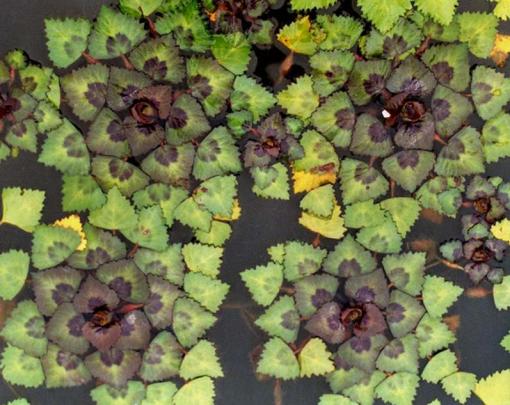 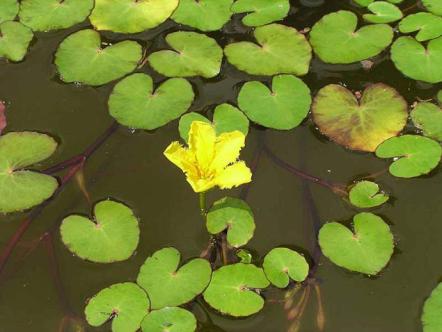 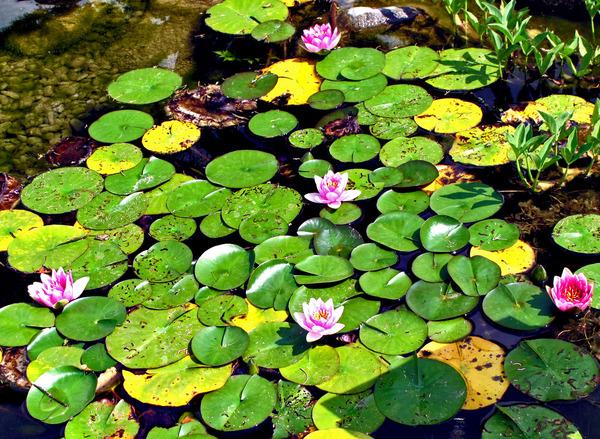 Эвриала 
устрашающая
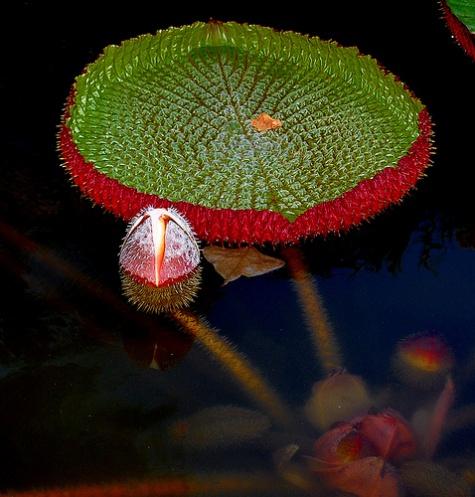 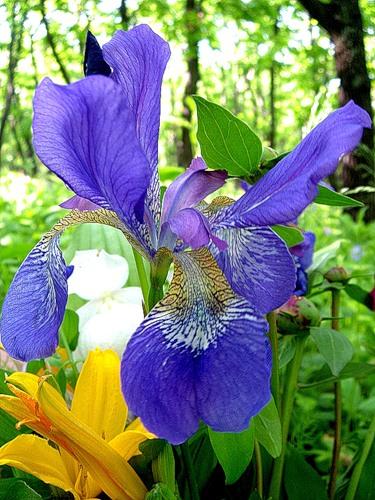 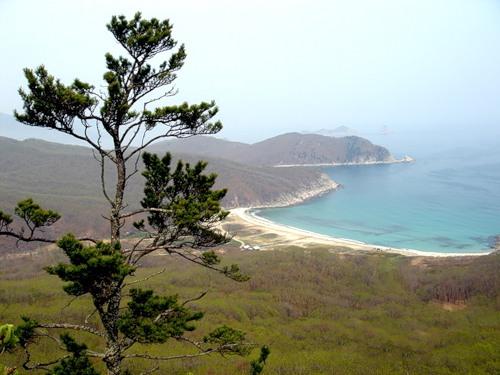 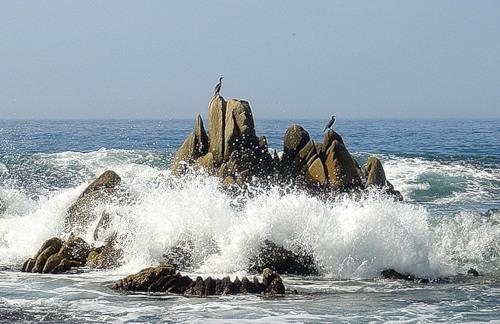 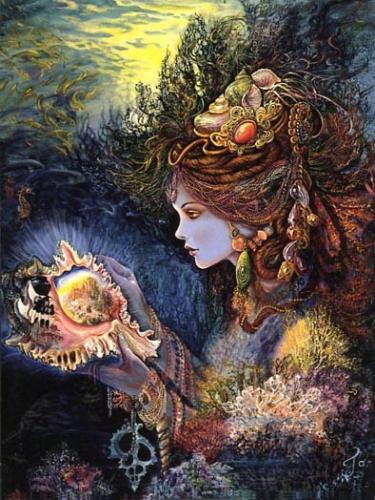 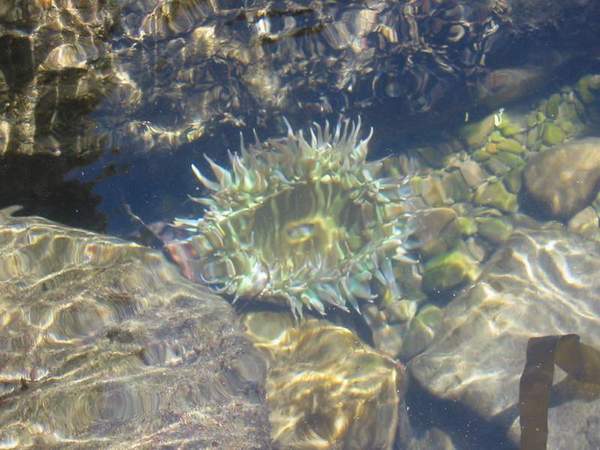 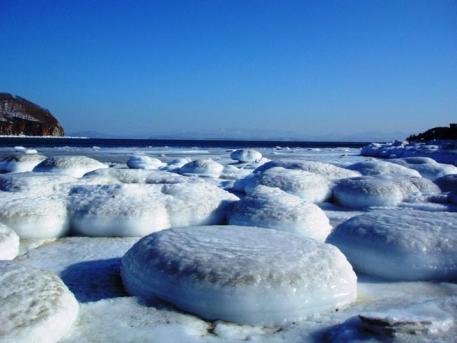 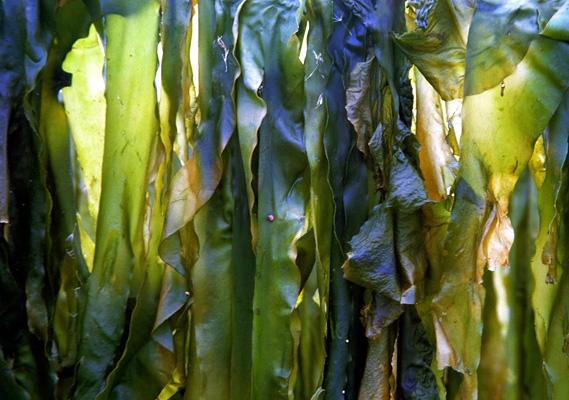 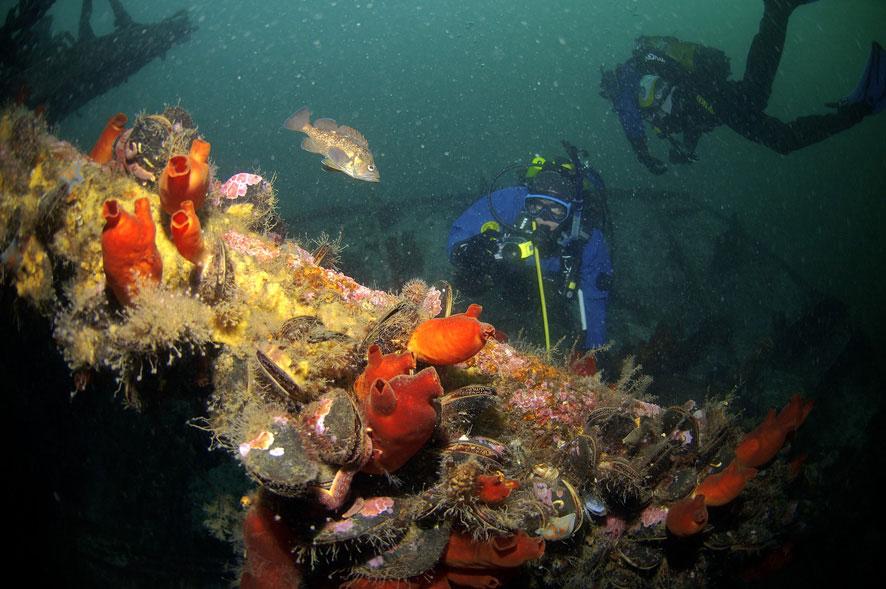 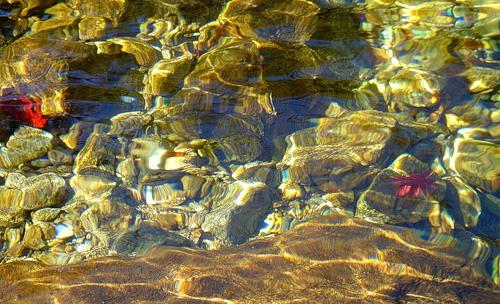 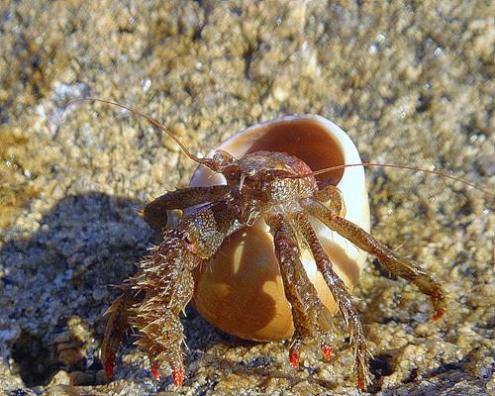 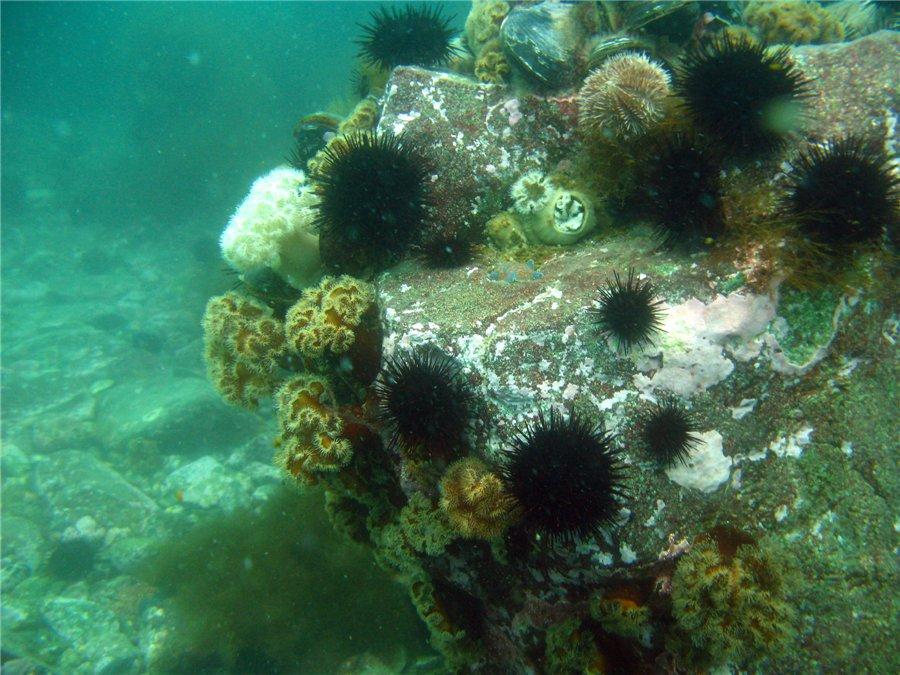 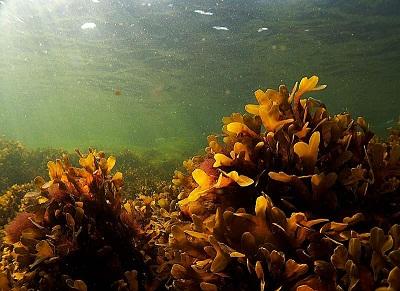 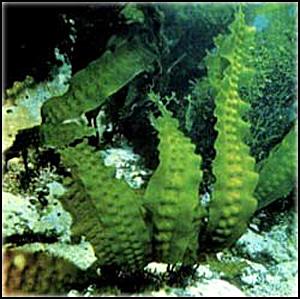 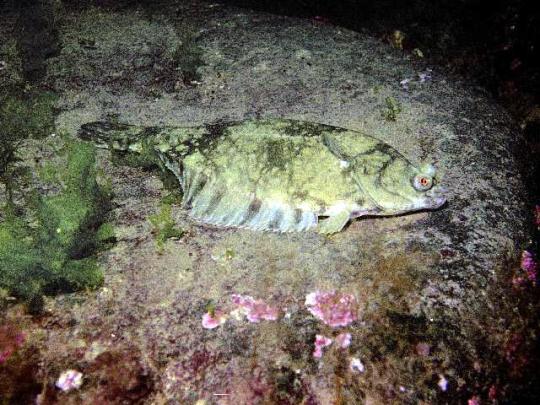 камбала
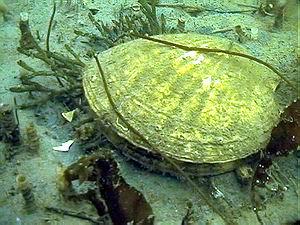 МОРСКОЙ ГРЕБЕШОК
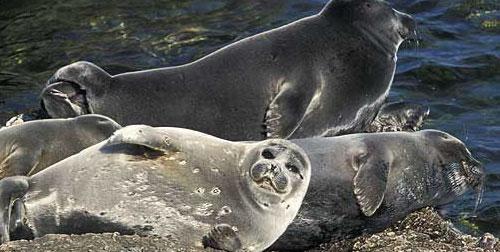 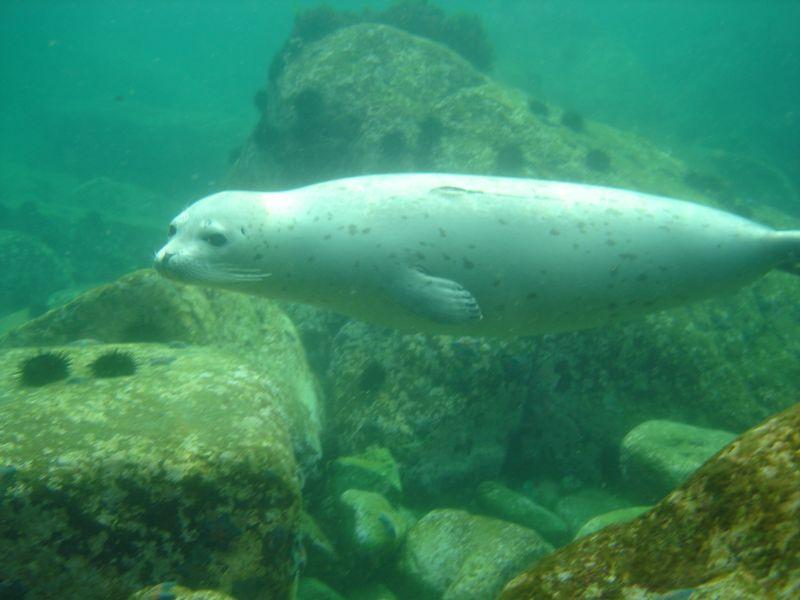 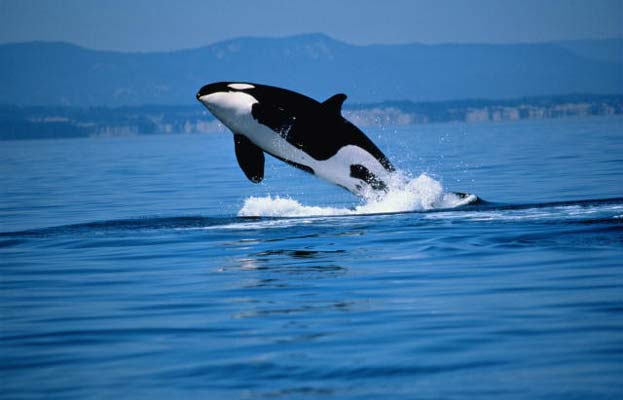 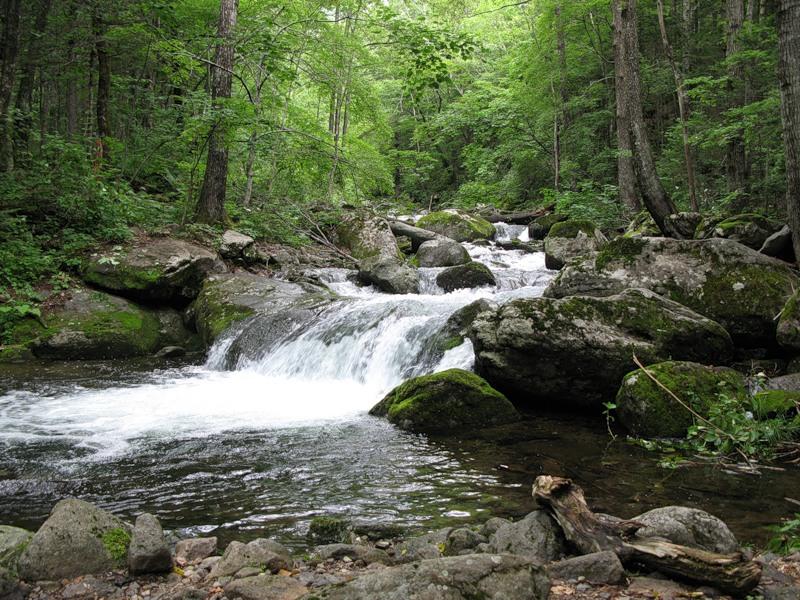 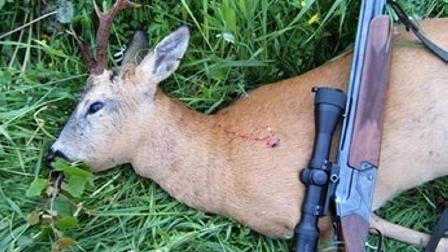 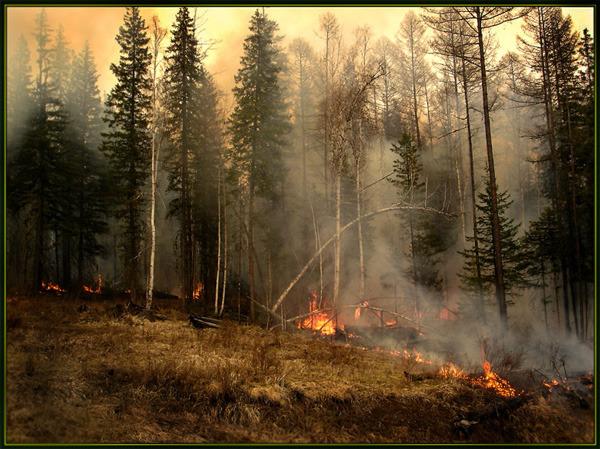 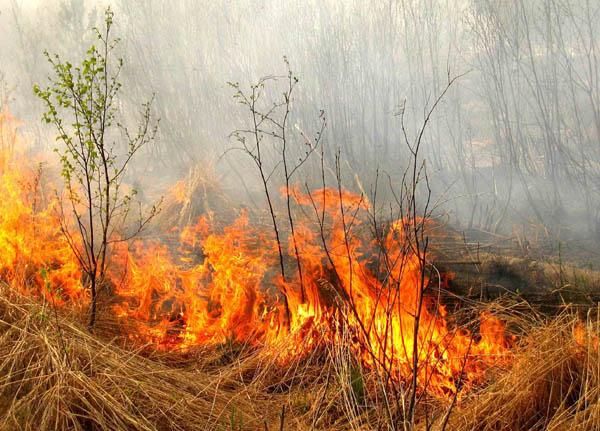 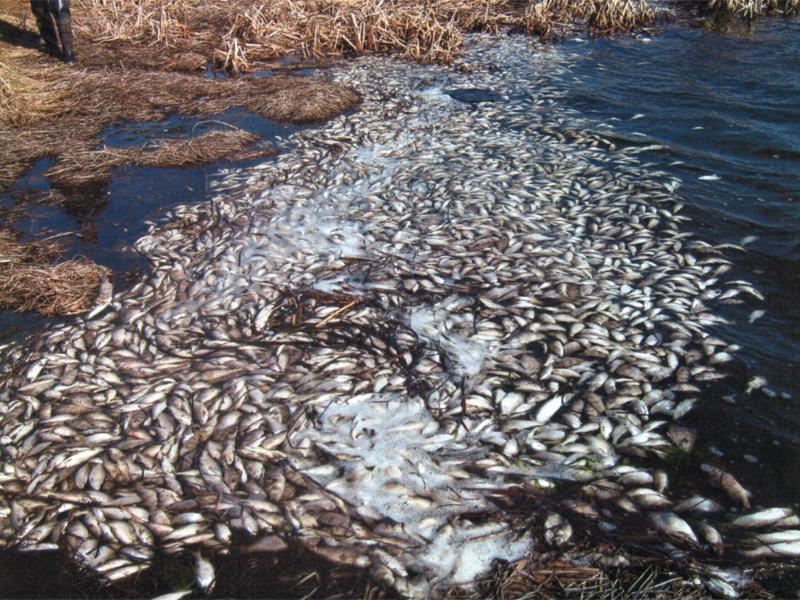 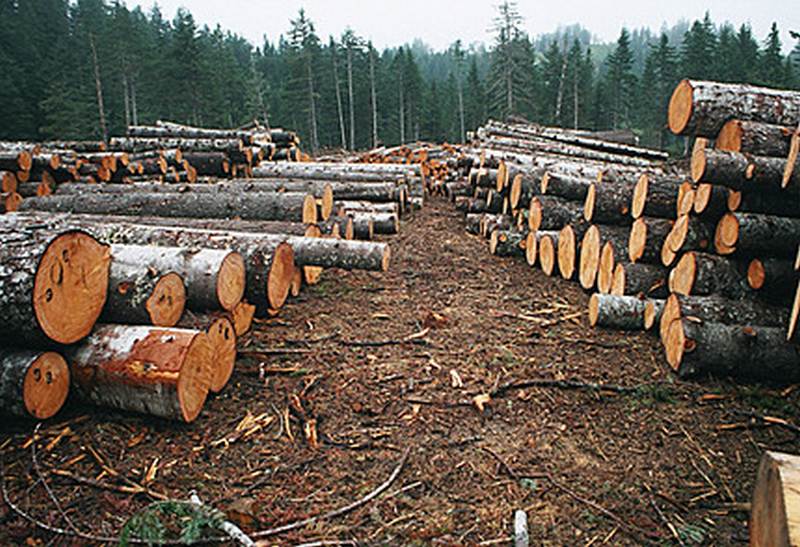 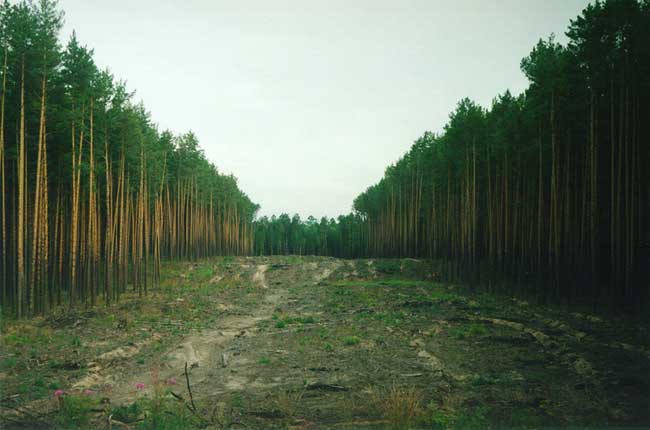 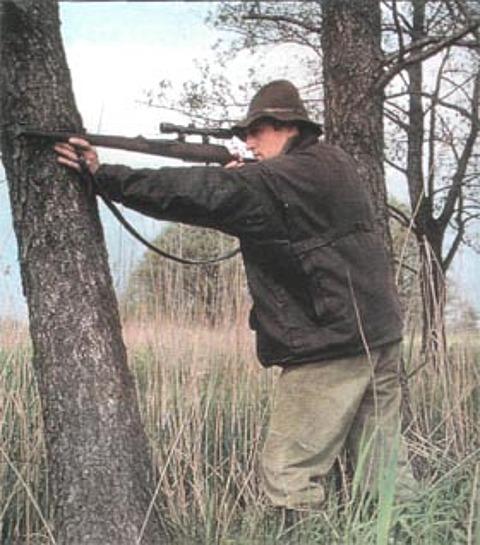 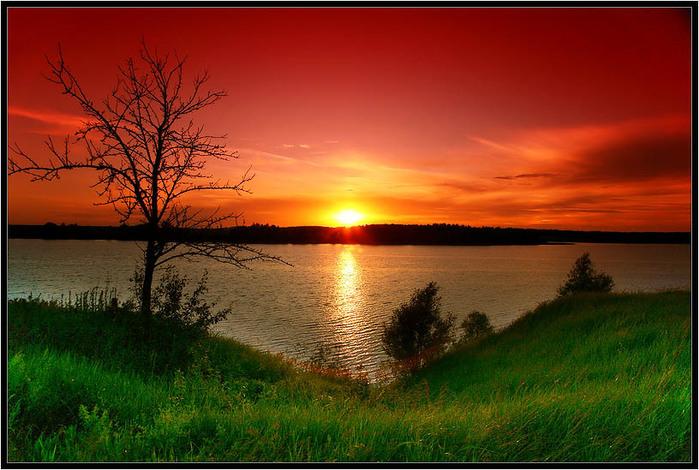 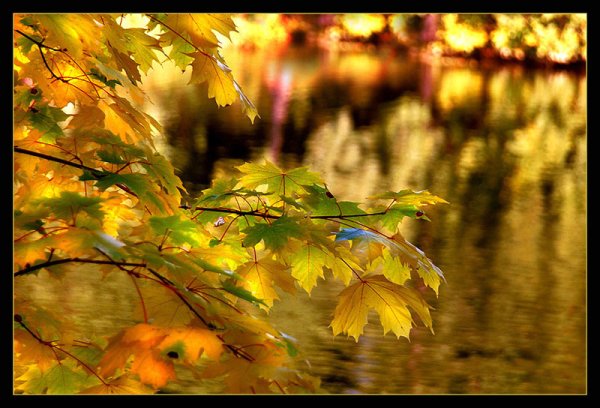 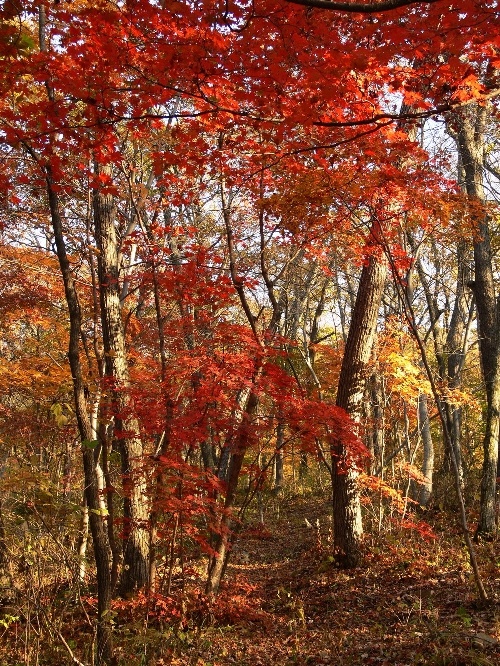 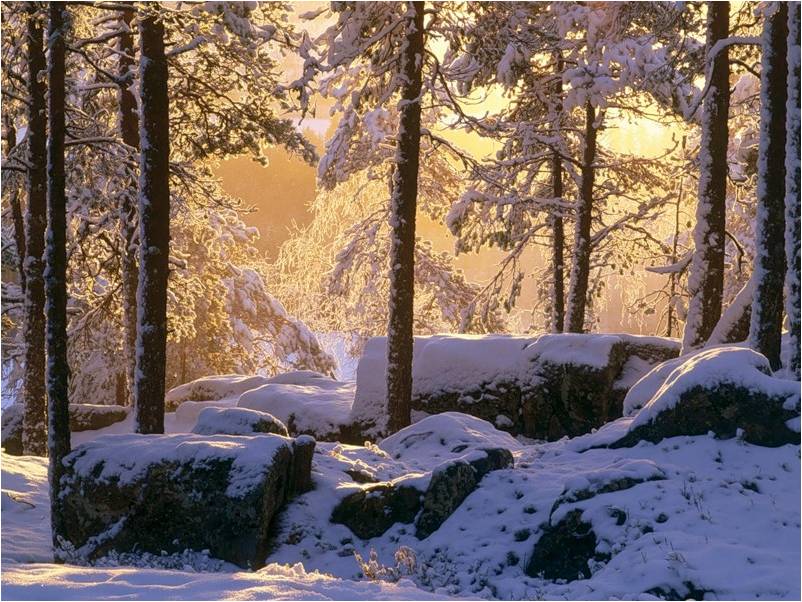 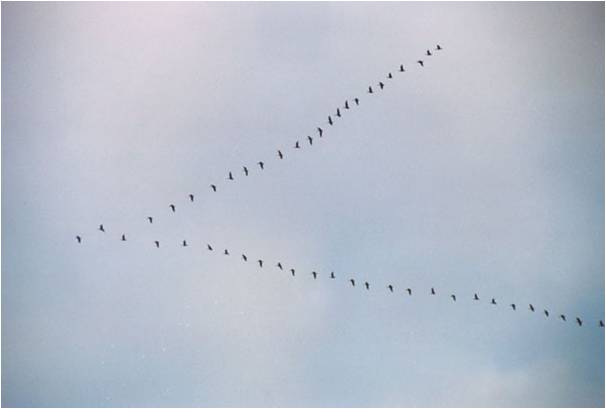 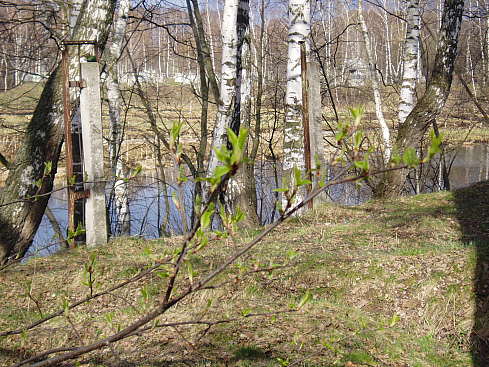 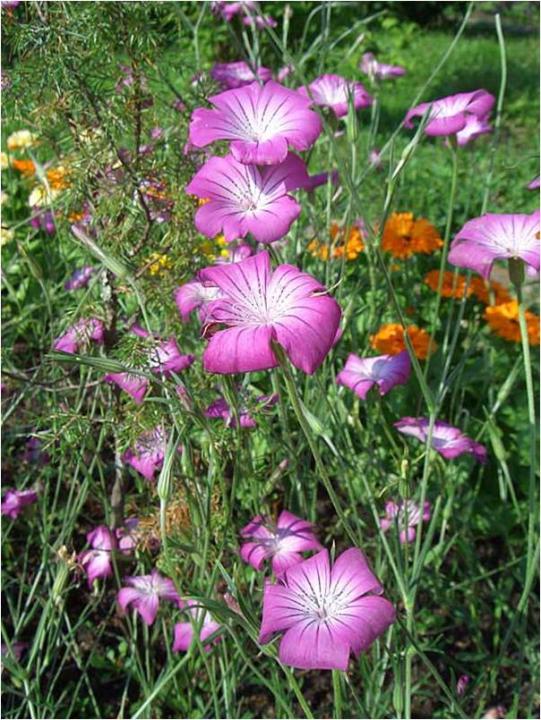 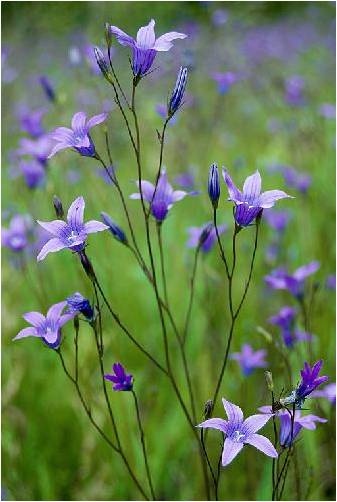 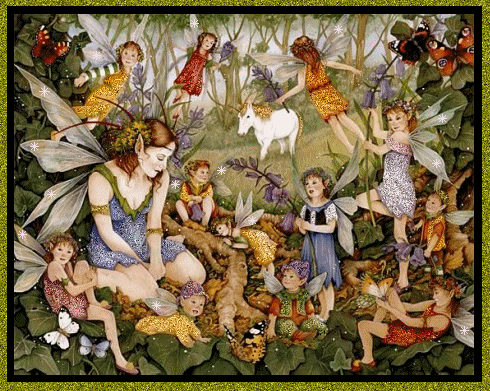 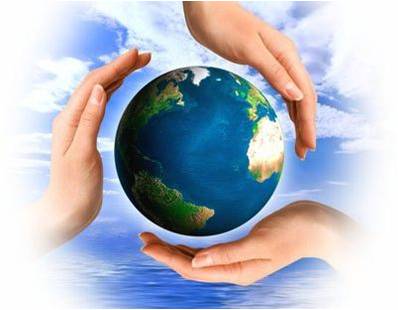 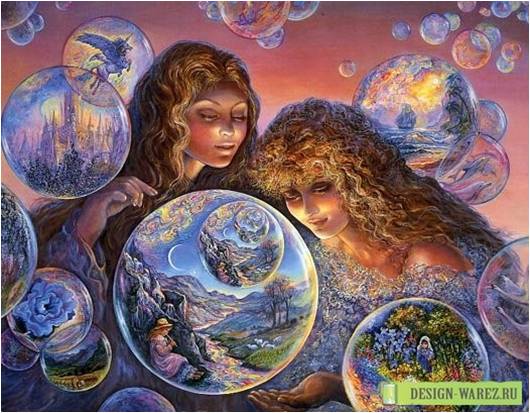